ACCS TRAINEE VIEW
ANNE TEAR (CT2 ANAESTHETICS)
ACCS Regional Trainee Rep
What it is like to be an ACCS Trainee?
4 Specialties 
Approximately 60 trainees largely made of emergency medicine across a large deanery 
Regional training days – now once a month on zoom
Stimulation day – meet other trainees in the region
Educational Supervisor - parent stream 
May only be a handful of ACCS trainees in each hospital 
New Mentorship program- CT1 paired up with CT2/ CT2 +CT3
[Speaker Notes: 4 specialties many new for some trainees, some not had any experience in ED/ITU/Anaesthetics 
Regional training days changed 
Stimulation f2f teaching share thoughts/concerns/ discuss arcp 
Educational supervisor – parent stream help guide those in each of the specialities what is expected 
Can be quite lonely in terms of numbers  in comparison to GP/ IMT/Surgical trainees
Mentorship guidance ARCP/ concerns/ exams]
WHAT HAVE YOU FOUND MOST SATISFYING ABOUT ACCS TRAINING?
‘Understanding the different specialty and getting a better understanding of the speciality. I have enjoyed also learning about each specialty increasing my breath of knowledge’ 
‘Regional Teaching days’
‘Different cases and a lot of things to learn’
‘Learning new skills’
‘Rotation in various dept’
‘6 months in ED were satisfying.  Opportunities to see the pre-alerts and resus situations. Teaching in ED was great and the department as a whole makes juniors feel like valued members of the team.’
‘Resus patients are interesting and challenging to deal with’
Handbook
[Speaker Notes: Easy access/ Easy to refer to and print]
EOE ACCS Website
[Speaker Notes: https://heeoe.hee.nhs.uk/emergency_medicine/regional-training-days/accs-regional-training-days-2019-2020]
If all fails
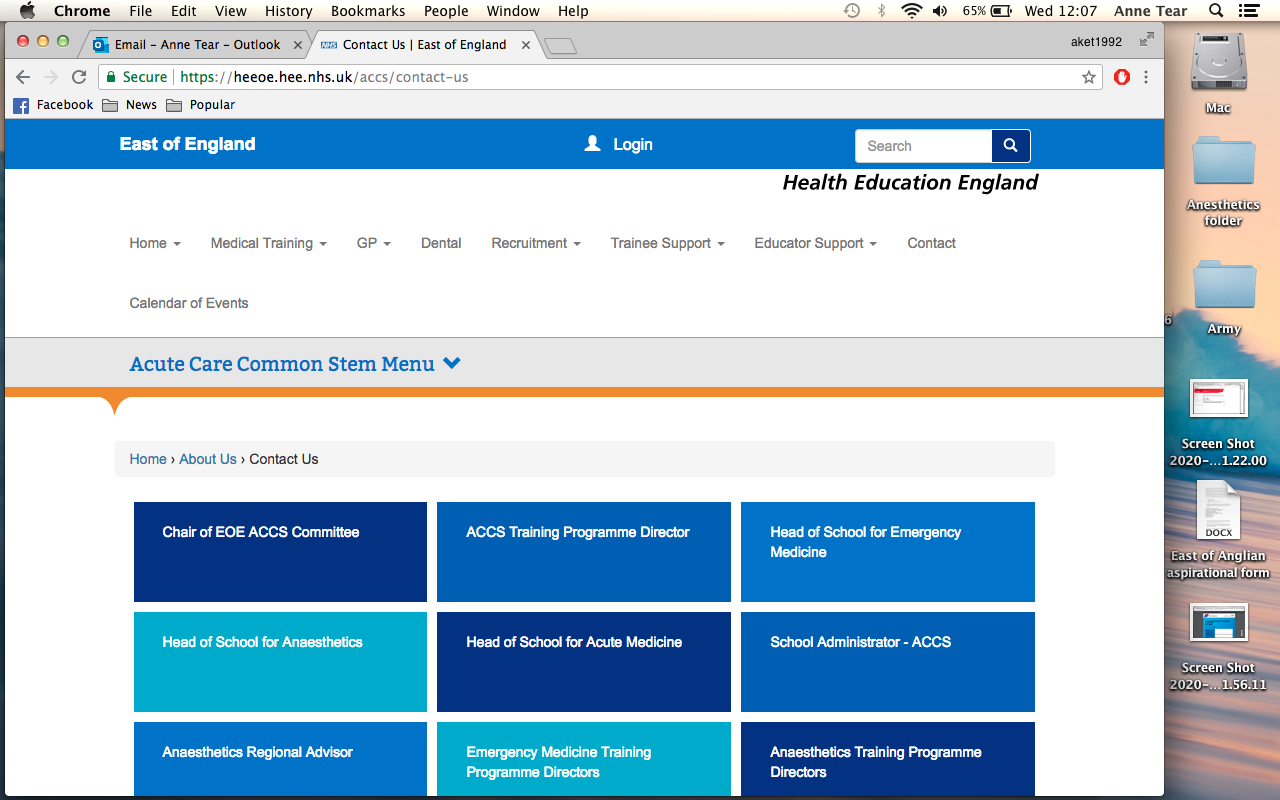 ‘EOE ACCS 2019’ 
Whatsapp Group
EOE Contact us page
E-portfolios
[Speaker Notes: LLP new platform – most supervisors not registered meaning a lot of time filling out as guest assessors – searching gmc numbers
- Adding each curriculum requirement]
[Speaker Notes: Requires a lot of time and effort to complete work based assessments and to document all personal activity.]
ESSR
Top Tips
AM/EM Logbook
COVID Checklists
What I would like from an educational supervisor?
Initial meeting –  tips for each of the specialties and portfolio, previous trainee obstacles, any particular learning opportunities/clinics/courses, suggested timeline for the year. 
Study leave advice – PDPs/support to attend regional training days 
Midway meeting – Check progress, work based assessments, audit opportunities, professional and wellbeing support, exam help. 
End of placement meetings – work based assessments/ MSF/checklist
Early ARCP discussions /completion – before June 23rd 2021
Biggest trainee concerns
Allocated parent educational supervisor 
Eportfolio/WBAs
Missed training days/study leave
Burnout/rota 
ARCP
[Speaker Notes: Missed training days – one trust uses the allocated dates and puts them into the rota]
THANK YOU